UNIVERSIDADE ABERTA DO SUS - UNASUSUNIVERSIDADE FEDERAL DE PELOTAS - UFPELESPECIALIZAÇÃO EM SAÚDE DA FAMÍLIAMODALIDADE À DISTÂNCIATURMA 7
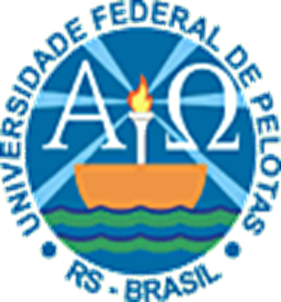 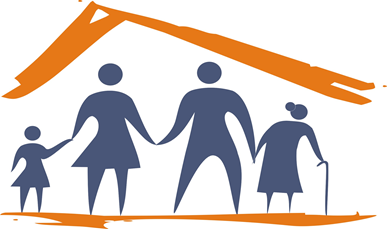 MELHORIA DA ATENÇÃO À SAÚDE AOS PORTADORES DE HIPERTENSÃO E/OU DIABETES NA UNIDADE SAÚDE DA FAMÍLIA, VITORIA. RIO BRANCO/ACRE

Especializanda: Madelen Espinosa Jimenez.

Orientadora: Elenir Terezinha Rizzetti Anversa
Introdução
A hipertensão arterial e diabetes mellitus são doenças crônicas frequentes.
Brasil tem no redor de 17 milhões de hipertensos (35% maior de 40 anos; e 4% crianças).
A hipertensão aparece de maneira assintomática na maioria dos casos.
Brasil tem 12.4 milhões de diabéticos ( 5.9% da população adulta)
 O 62% dos casos de Insuficiência Renal tem como diagnostico primário a diabetes.
Caracterização do Município
Rio Branco. Tem uma população de 363 928 habitantes.
Conta com 51 Unidades Básicas de Saúde. Do tipo ESF.
22 das ESF contam com equipe de saúde bucal.
Tem 2 Centros de Atendimento Diagnóstico.
1 Consultório da Rua.
1 laboratório de próteses dental
1 Centro especializado odontológico.
1 Centro especializado de assistência farmacêutica.
2 Núcleos de apoio a saúde da família.
9 Hospitais (5 gerais e 4 especializados)
2 Prontos socorros
3 Unidades de pronto atendimento.
5 Unidades de referência da Saúde da Família.
1 Oficina ortopédica de próteses e cadeiras de rodas
 SAMU que conta com 15 unidades de atendimento móveis e 2 avançados.
Caracterização da Unidade de Saúde
A unidade da Vitoria é uma unidade mista.
Conta com três equipes de saúde da família.
Vitoria I: composto por 1 médico, 1 enfermeira, 12 ACS, 1 técn. De Enferm. E uma equipe de saúde bucal.
Vitoria II: Composta por 1 médico, 1 enfermeira, 11 ACS e 1 técn. De Enferm. Com uma população de 5476 usuários (sobre passa limite estipulado pelo protocolo)
Vitoria III: Composta por  1 médico, 1 enfermeira e 8 ACS.
Objetivo
Melhorar a atenção à saúde  dos portadores de hipertensão e/ou diabetes  da Unidade Saúde da Família Vitoria. Rio Branco/ Acre.
Metodologia
Metodologia
Estruturada: período de 16 semanas.
Realizada na UBS:   Vitoria, Rio Branco/ Acre.
Participantes : todos os usuários hipertensos e diabéticos da equipe Vitoria II.
Foi preciso garantir anamnese e exame completo a estes usuários.
Garantir planilhas de coleta de dados e fichas de acompanhamento.
Logística.
Objetivos, Metas e Resultados.
Objetivo 1: Ampliar a cobertura a hipertensos e/ou diabético.
Metas:
1.1. Cadastrar 80% dos hipertensos da área de abrangência de acordo com o programa de atendimento aos Hipertensos e diabéticos.
1.2. Cadastrar 80% dos diabéticos da área de abrangência de acordo com o programa de atendimento aos Hipertensos e diabéticos.
Objetivos, Metas e Resultados.
Mês 1= 54 (35,5%)

Mês 2= 93 (61,25)

Mês 3= 152 (100%)
Objetivos, Metas e Resultados.
Mês 1= 13 (32,5%).

Mês 2= 24 (60,0%)

Mês 3= 40 (100%)
Objetivos, Metas e Resultados.
Objetivo 2: Melhorar a qualidade dos atendimentos dos pacientes com Hipertensão arterial e Diabetes Mellitus.
Metas:
2.1. Garantir a realização de um exame físico adequado a 100% dos pacientes com Hipertensão Arterial.
2.2. Garantir a realização de um exame físico adequado a 100% dos pacientes com Diabetes Mellitus.
Objetivos, Metas e Resultados.
Mês 1 = 53 (98,1%)

Mês 2 = 93 (100%)

Mês 3 = 152 (152%)
Objetivos, Metas e Resultados.
Mês 1= 12 (92,3%).

Mês 2= 24 (100%)

Mês 3= 40 (100%)
Objetivos, Metas e Resultados.
2.3. Garantir a 100% dos hipertensos a realização de exames complementares em dia de acordo com o protocolo.
2.4. Garantir a 100% dos diabéticos a realização de exames complementares em dia de acordo com o protocolo.
2.5. Priorizar a prescrição de tratamento a 100% dos pacientes com Hipertensão Arterial.
2.6. Priorizar a prescrição de tratamento a 100% dos pacientes com Diabetes Mellitus.
Objetivos, Metas e Resultados.
Mês 1= 54 (100%).

Mês 2= 91 (97,8%)

Mês 3= 150 (98,7%)
Objetivos, Metas e Resultados.
Mês 1= 12 (92,3%).

Mês 2= 24 (60,0%)

Mês 3= 40 (100%)
Objetivos, Metas e Resultados.
2.7. Realizar avaliação da necessidade de atendimento odontológico em 100% dos hipertensos. 
2.8. Realizar avaliação da necessidade de atendimento odontológico em 100% dos diabéticos.
Objetivos, Metas e Resultados.
Mês 1= 26 (48,1%).

Mês 2= 70 (75,3%)

Mês 3= 141 (92,8%)
Objetivos, Metas e Resultados.
Mês 1= 4 (30,8%).

Mês 2= 16 (66,7%)

Mês 3= 36 (90,0%)
Objetivos, Metas e Resultados.
Objetivo 3: melhorar a adesão de hipertensos e/ou diabéticos ao programa
Metas:
3.1. Garantir a busca ativa a 100% dos hipertensos faltosos às consultas.
3.2. Garantir a busca ativa a 100% dos diabéticos faltosos às consultas.
Objetivos, Metas e Resultados.
Mês 1= 9 (100%).

Mês 2= 18 (100%)

Mês 3= 27 (100%)
Objetivos, Metas e Resultados.
Mês 1= 2 (100%).

Mês 2= 3 (100%)

Mês 3= 5 (100%)
Objetivos, Metas e Resultados.
Objetivo 4: Garantir o registro do 100% dos pacientes com Hipertensão arterial e Diabetes Mellitus.	
Metas:
4.1. Garantir que o 100% dos pacientes com Hipertensão arterial tenham fichas de seguimento.
4.2. Garantir que o 100% dos pacientes com Diabetes Mellitus tenham fichas de seguimento.
Objetivos, Metas e Resultados.
Mês 1= 49 (90,7%).

Mês 2= 93 (100%)

Mês 3= 152 (100%)
Objetivos, Metas e Resultados.
Mês 1= 12 (92,3%).

Mês 2= 24 (100%)

Mês 3= 40 (100%)
Objetivos, Metas e Resultados.
Objetivo 5: Garantir a estratificação do risco cardiovascular de 100% dos pacientes com HAS e Diabetes Mellitus.
Metas:
 5.1. Realizar a estratificação do risco cardiovascular a 100% dos pacientes com Hipertensão arterial.
 5.2. Realizar a estratificação do risco cardiovascular a 100% dos pacientes com Diabetes Mellitus.
Objetivos, Metas e Resultados.
Mês 1= 54 (100%).

Mês 2= 93 (100%)

Mês 3= 152 (100%)
Objetivos, Metas e Resultados.
Mês 1= 12 (92,3%).

Mês 2= 24 (100%)

Mês 3= 40 (100%)
Objetivos, Metas e Resultados.
Objetivo 6: Garantir a promoção de saúde ao 100% dos pacientes hipertensos e diabéticos. 
Metas:
6.1. Garantir orientação nutricional sobre alimentação saudável a 100% dos hipertensos.
6.2. Garantir orientação nutricional sobre alimentação saudável a 100% dos diabéticos.
Objetivos, Metas e Resultados.
Mês 1= 54 (100%).

Mês 2= 93 (100%)

Mês 3= 152 (100%)
Objetivos, Metas e Resultados.
Mês 1= 12 (92,3%).

Mês 2= 24 (100%)

Mês 3= 40 (100%)
Objetivos, Metas e Resultados.
6.3 Garantir orientação em relação à prática regular de atividade física a 100% dos pacientes hipertensos.
6.4. Garantir orientação em relação à prática regular de atividade física a 100% dos pacientes diabéticos.
6.5. Garantir orientação sobre os riscos do tabagismo a 100% dos pacientes hipertensos.
Objetivos, Metas e Resultados.
Mês 1= 54 (100%).

Mês 2= 93 (100%)

Mês 3= 152 (100%)
Objetivos, Metas e Resultados.
Mês 1= 12 (92,3%).

Mês 2= 24 (100%)

Mês 3= 40 (100%)
Objetivos, Metas e Resultados.
6.6. Garantir orientação sobre os riscos do tabagismo a 100% dos pacientes diabéticos.
6.7. Garantir orientação sobre higiene bucal a 100% dos pacientes hipertensos.
6.8. Garantir orientação sobre higiene bucal a 100% dos pacientes diabéticos.
Objetivos, Metas e Resultados.
Mês 1= 54 (100%).

Mês 2= 93 (100%)

Mês 3= 152 (100%)
Objetivos, Metas e Resultados.
Mês 1= 12 (92,3%).

Mês 2= 24 (100%)

Mês 3= 40 (100%)
Objetivos, Metas e Resultados.
Mês 1= 54 (100%).

Mês 2= 93 (100%)

Mês 3= 152 (100%)
Objetivos, Metas e Resultados.
Mês 1= 12 (92,3%).

Mês 2= 24 (100%)

Mês 3= 40 (100%)
Resultados
Parâmetros para hipertensos    Antes                           Depois   
Cobertura de HAS                54 (35.5%)                   152 (100%)
Exame clinico em dia           53 (98.1%)                   152 (100%)
Exame complementar          54 (100%)                    150 (98.7%)
Necessidade odontológica   26 (48.1%)                   141 (92.8%)
Registros adequados           49 (90.7%)                   152 (100%)
Resultados
Parâmetros para diabéticos             Antes                     Depois
Cobertura de diabéticos               13 (32.5%)             40 (100%)
Exame clínico em dia                   12 (92.3%)             40(100%)
Exame complementar indicado    12 (92.3%)             40 (100%)
Necessidade odontológicas          4 (30.8%)              36 (90%)
Registros adequados                    12 (92.3%)            40 (100%)
Estratificação de risco                   12 (92.3%)            40 (100%)
Promoção de saúde                      12 (92.3%)            40 (100%)
Discussão
Aumentamos a cobertura de atendimentos para 152 (100%) hipertensos e 40 (100) diabéticos.
Melhoramos a qualidade dos atendimentos e acolhimentos dos usuários.
Melhoramos a organização e capacitação da equipe.
 Realizamos e preenchemos adequadamente as fichas de acompanhamento dos usuários.
Priorizamos os atendimentos e agendamentos destes usuários.
Organizamos e realizamos visitas domiciliares aos usuários com limitações.
Reflexão critica sobre meu processo de aprendizagem.
Melhorou meu conhecimento dos protocolos de atendimentos no Brasil.
Ajudou na inserção dos protocolos na unidade.
Ajudou na preparação de todos os profissionais da equipe.
Ajudou na aquisição de habilidades.
Ajudou a melhorar meu conhecimento sobre o idioma português.
Melhorou o vinculo entre comunidade, lideranças e a equipe.
Obrigada!